Quote Here
South Roscommon Family Resource Centre
Country
Ireland
Website
https://vitahouse.org/the-south-roscommon-family-resource-centre-frc/
If a community organization or employer, how was integration achieved?
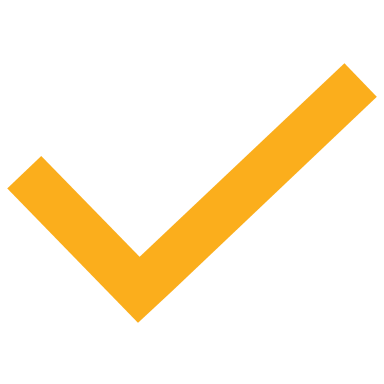 Community Initiative
Employer
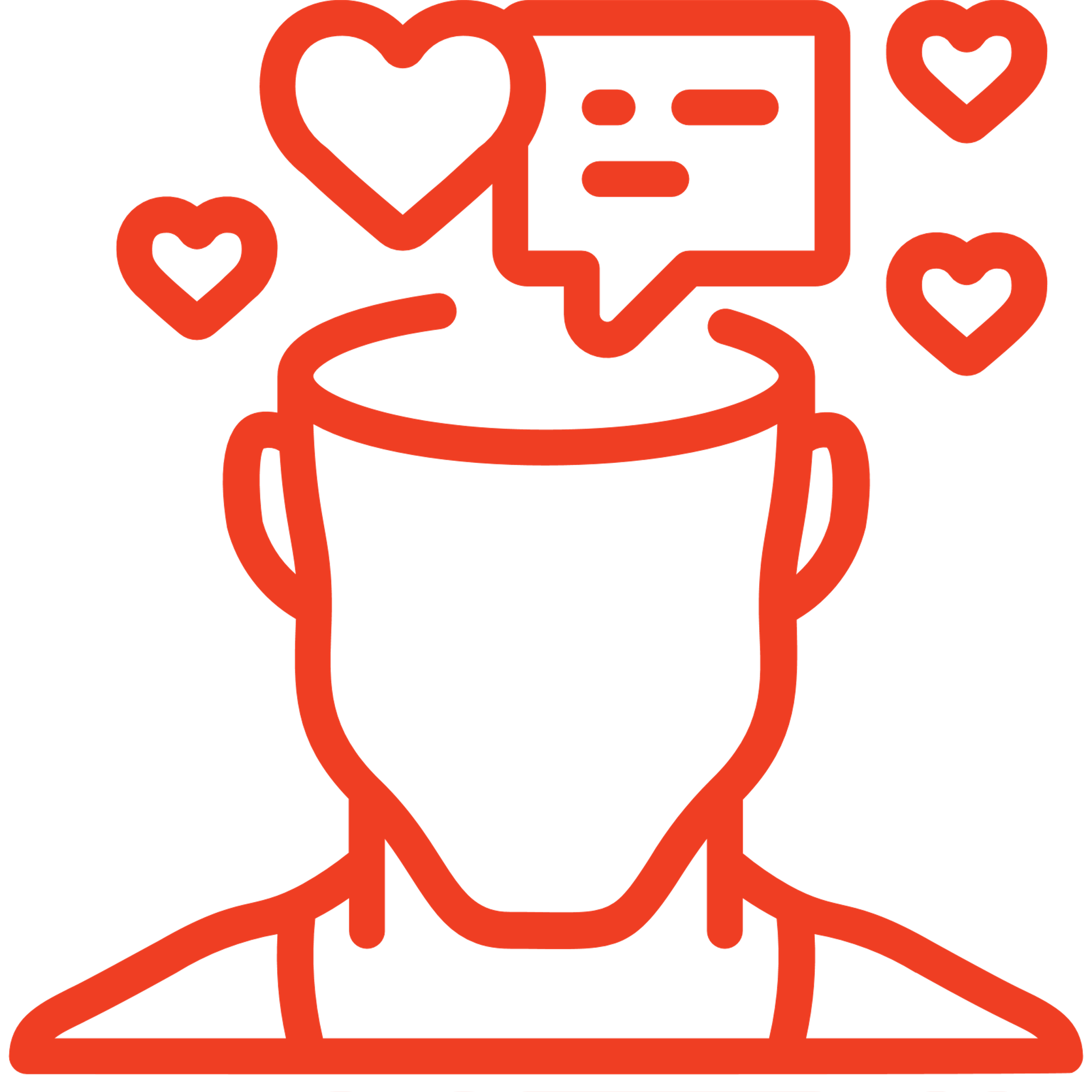 Refugee
Integration at the Family Resource Centre (FRC) is achieved through various community-based programs and services. The center operates on a community development approach, where the needs of the community guide the services provided. These services include Conversational English classes, parenting courses, and support for individuals facing isolation. Additionally, the FRC engages with marginalized groups, providing tailored resources and signposting to external services, ensuring effective integration of refugees and other vulnerable populations
Did you integrate on your own into the community?
Click here to answer…
What supports
were provided?
What level of the local language do you have?
The FRC offers a wide range of supports to individuals and families, including:
Parenting Courses and Support
Supports for people feeling isolated or lonely
Mental health services and personal development
Form-filling support for those with literacy or language challenges
Referrals to external agencies for additional services
The FRC provides language support through initiatives like Conversational English Classes for those who may struggle with English proficiency. These classes cater to individuals who may need help with language skills to fully integrate into local society, find employment, and engage in community activities
Do you provide upskilling workshops in your organization or company?
Was any funding used to put into place supports lacking?
Yes, the FRC offers upskilling workshops aimed at personal development and growth. These workshops focus on improving skills such as communication, self-esteem, and life skills. The center also develops and delivers training programs based on community needs, enhancing the employability and personal capabilities of the individuals living in the area.
The center applying for funding to address gaps in services. For example, the center has responded to requests from lone parents by planning a program for combating isolation. Funding is actively sought and used to develop necessary services that meet the evolving needs of the community.
Was enough support given to you by the community organization or employer?
Click here to answer…
Quote here
If a community organization 
or employer, how was the integration of refugees 
successful for you?
Integration of refugees has been successful through personalized support, language services, and community-driven programs. By offering Conversational English Classes, mental health support, and connecting individuals to relevant services, the FRC helps refugees feel more included. The center's intercultural approach ensures that newcomers receive the necessary resources to adapt, gain skills, and participate in community life​
As a refugee, how did you achieve success in adapting to your new work surroundings?`
Click here to answer…
www.welcomeworkproject.eu